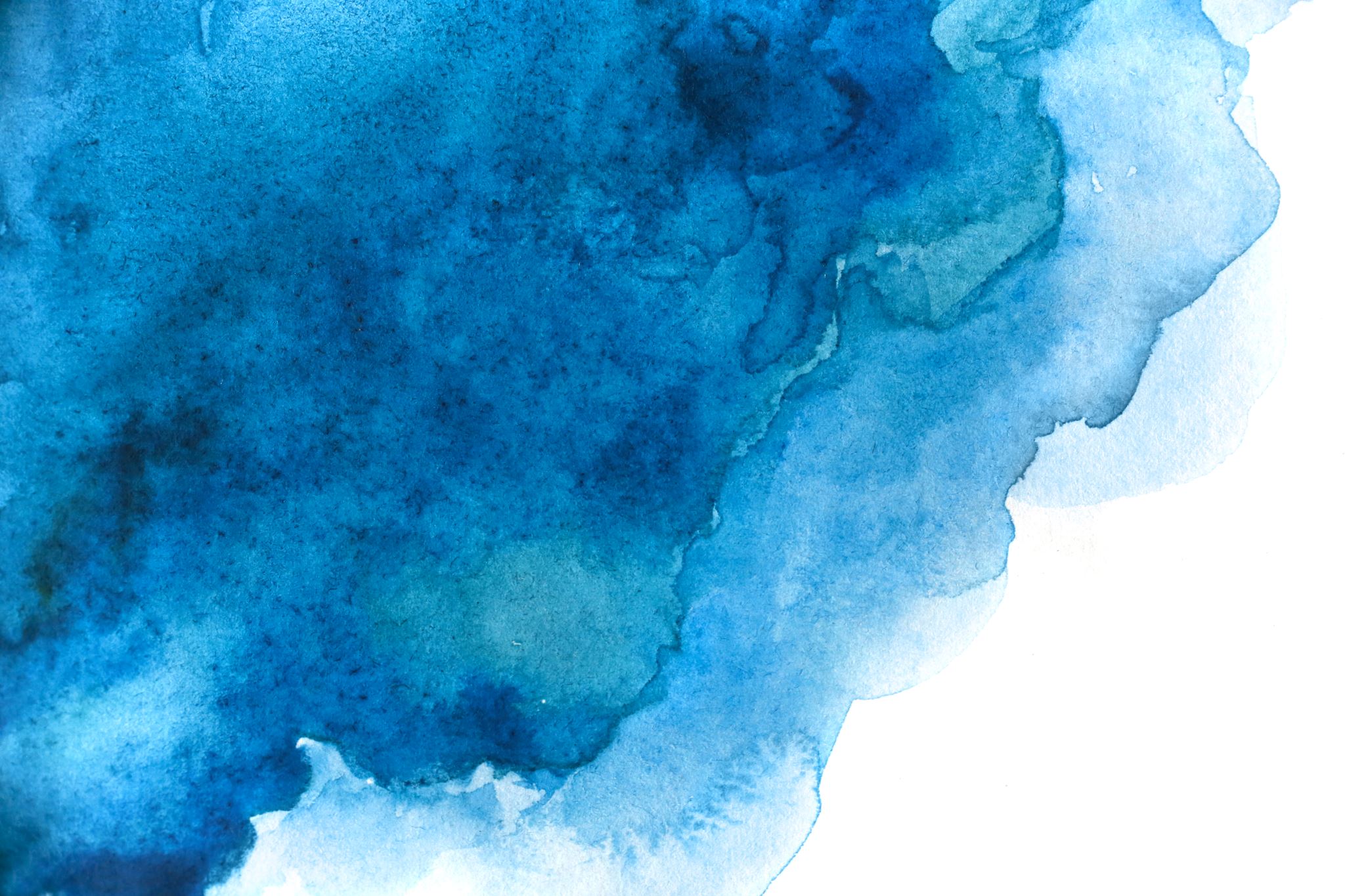 Życie w jeziorze
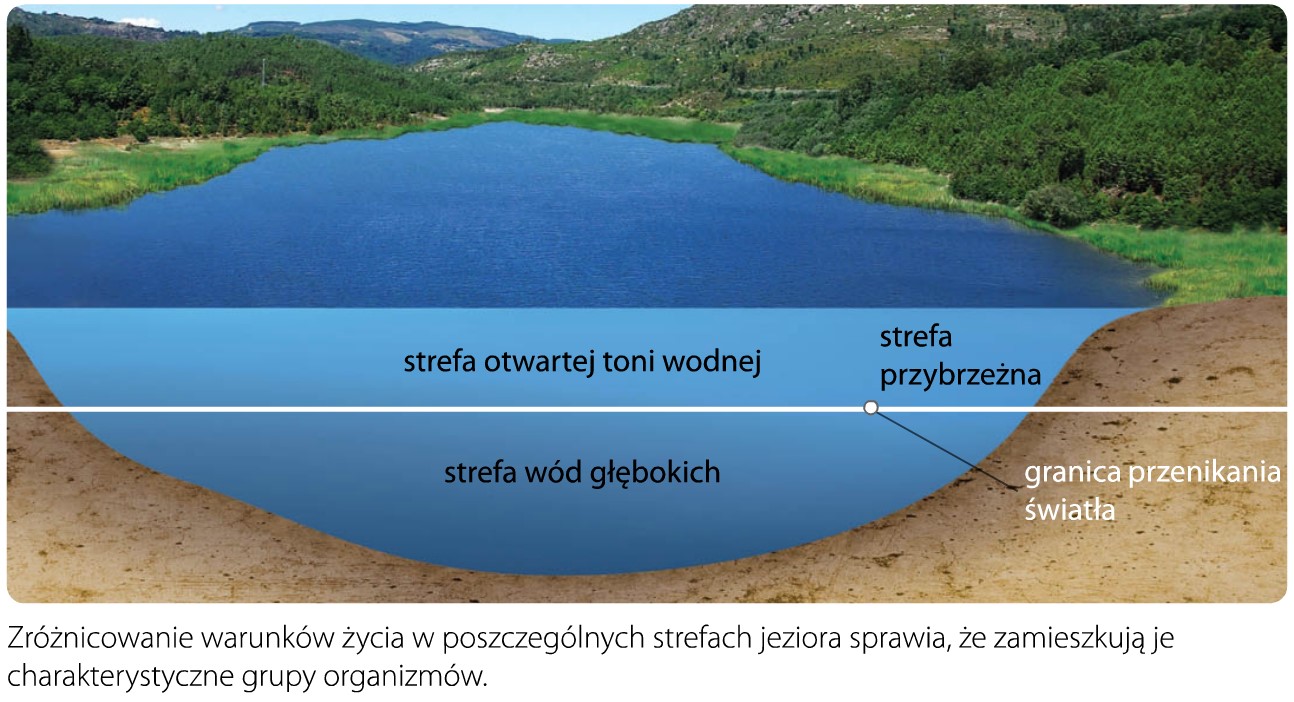 Wyróżniamy 3 główne strefy życia. Przeczytaj na głos i zapamiętaj!  Teraz wykonaj podobny rysunek w zeszycie i najważniejsze, pamiętaj, żeby podpisać wszystkie strefy!
W każdej strefie panują inne warunki. Zaraz je sobie omówimy.
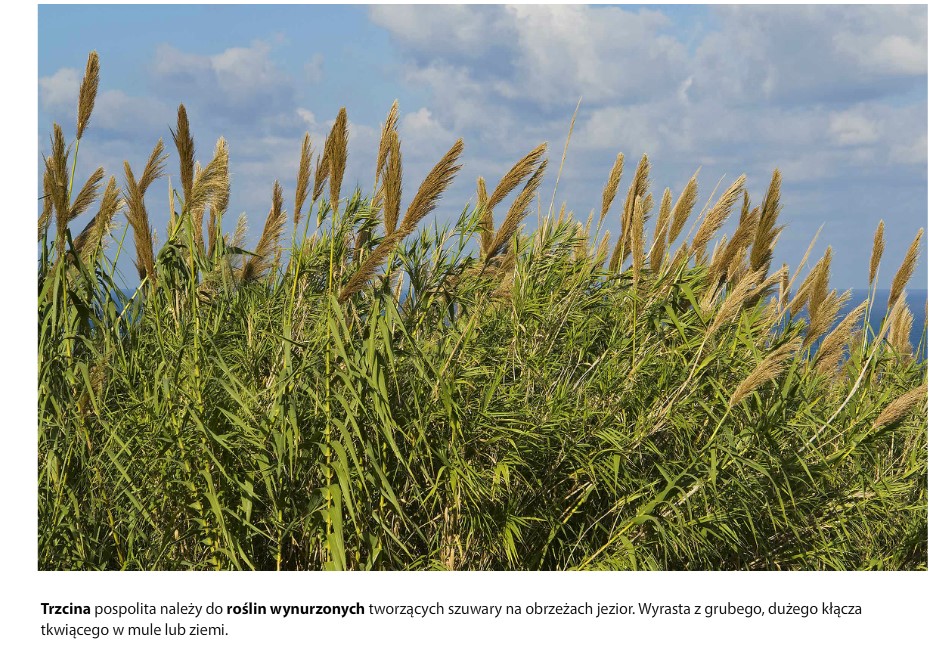 Strefa przybrzeżna
Strefa przybrzeżna
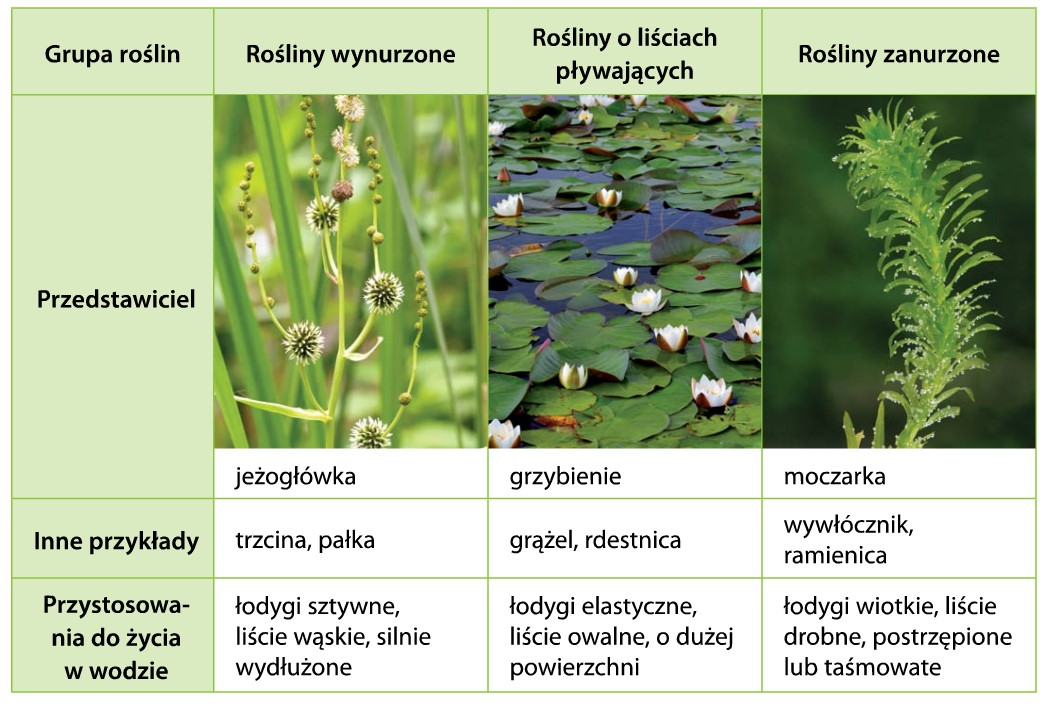 * ma kilka metrów głębokości
*rośliny są przytwierdzone do podłoża,

*w wodzie płytkiej, tuż przy brzegu rosną rośliny wynurzone,

*w głębszej przeważają rośliny o liściach pływających na powierzchni

*żyją także rośliny pływające
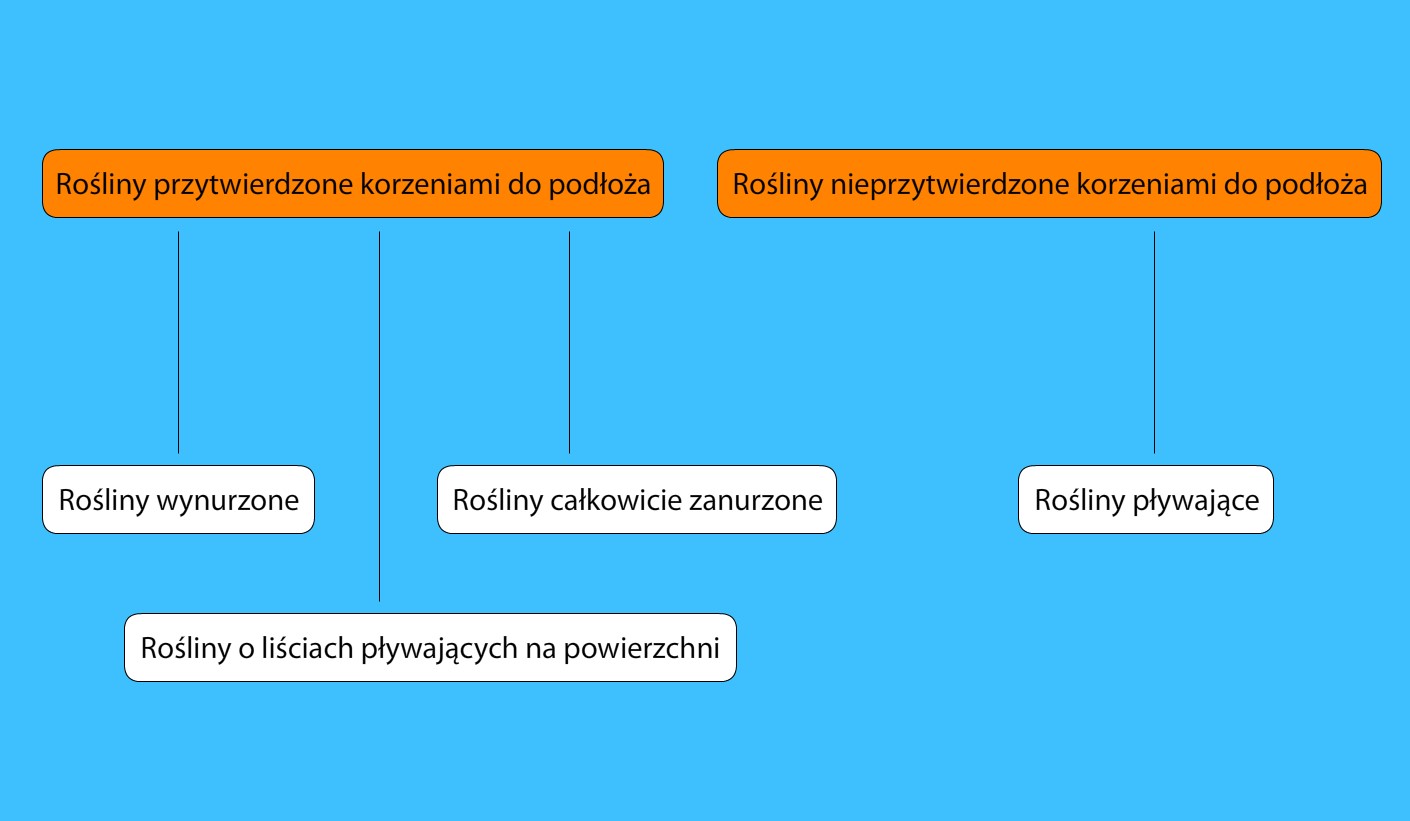 Ten podział przerysuj do zeszytu
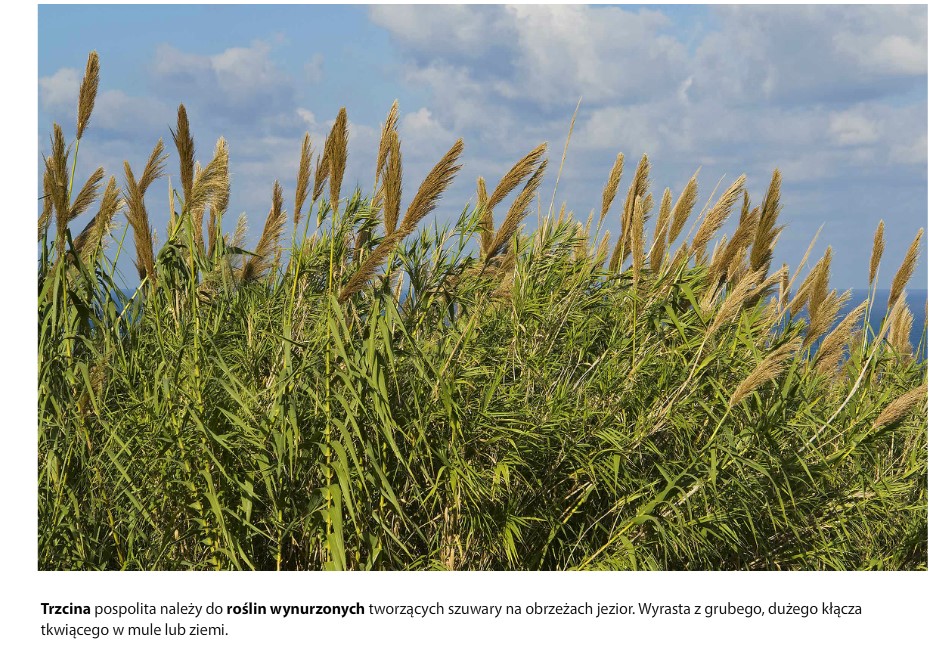 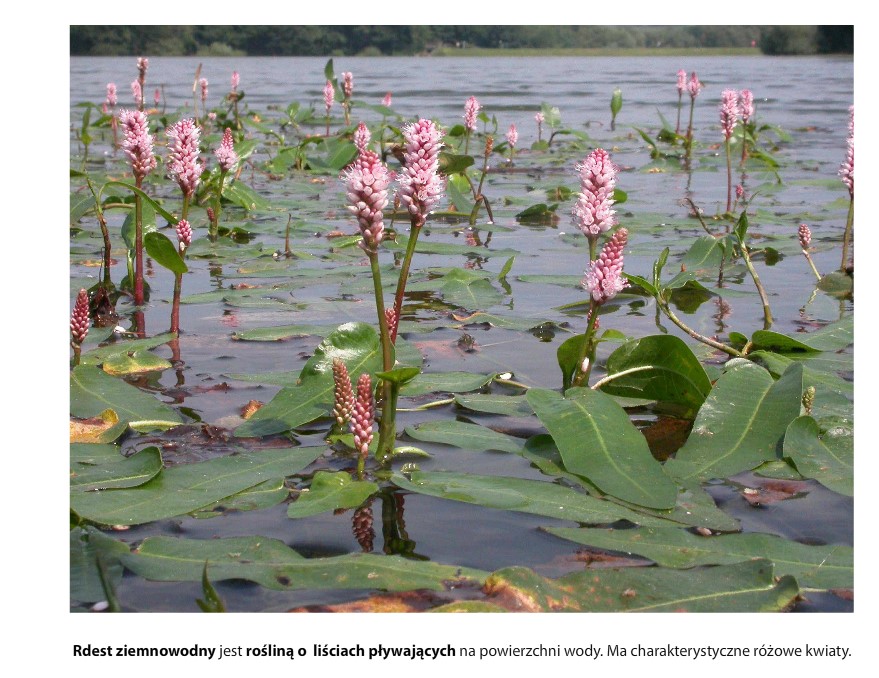 Strefa otwartej 
toni wodnej
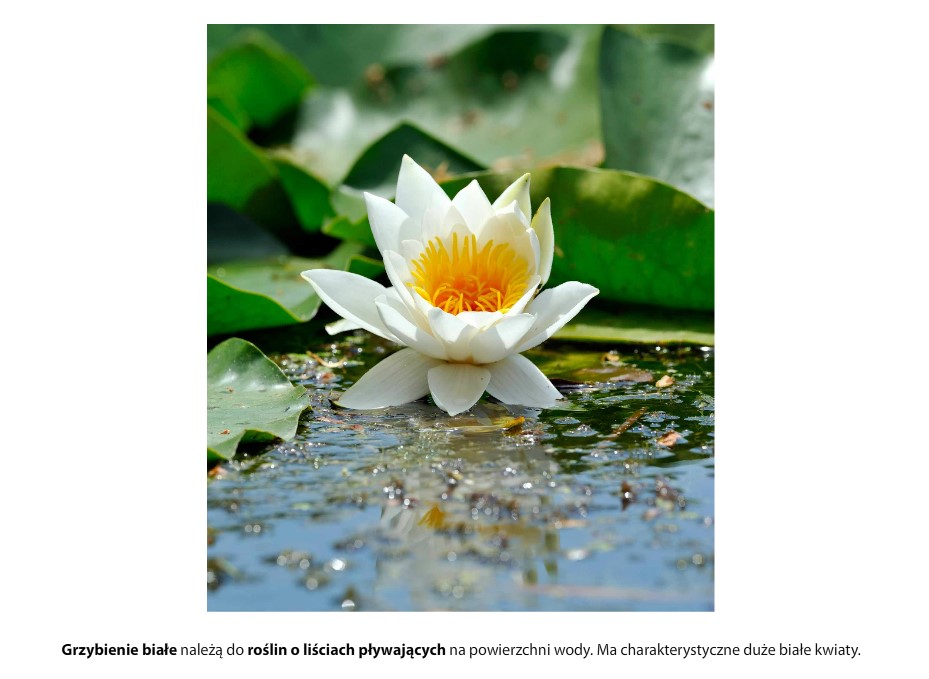 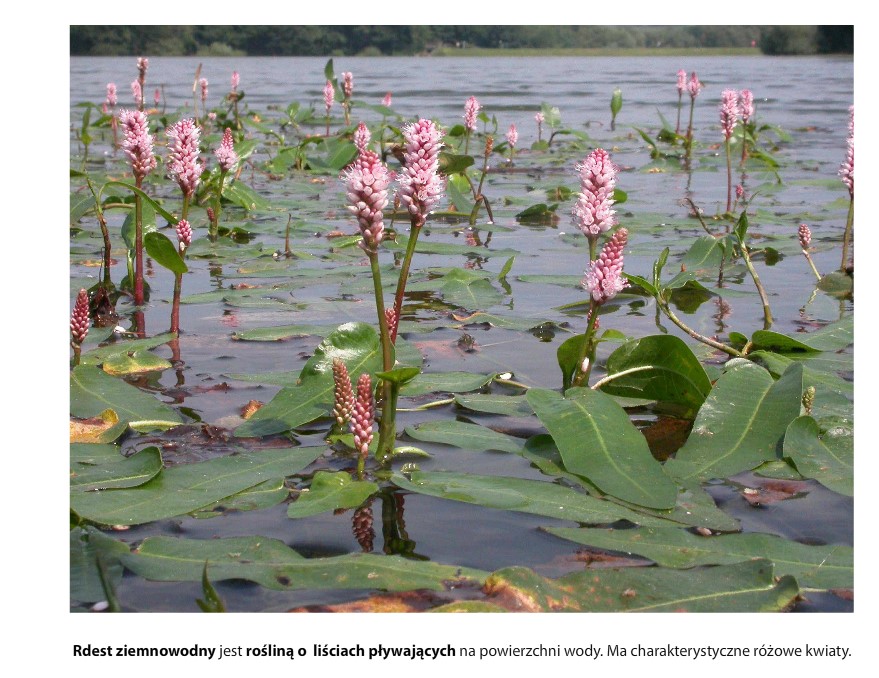 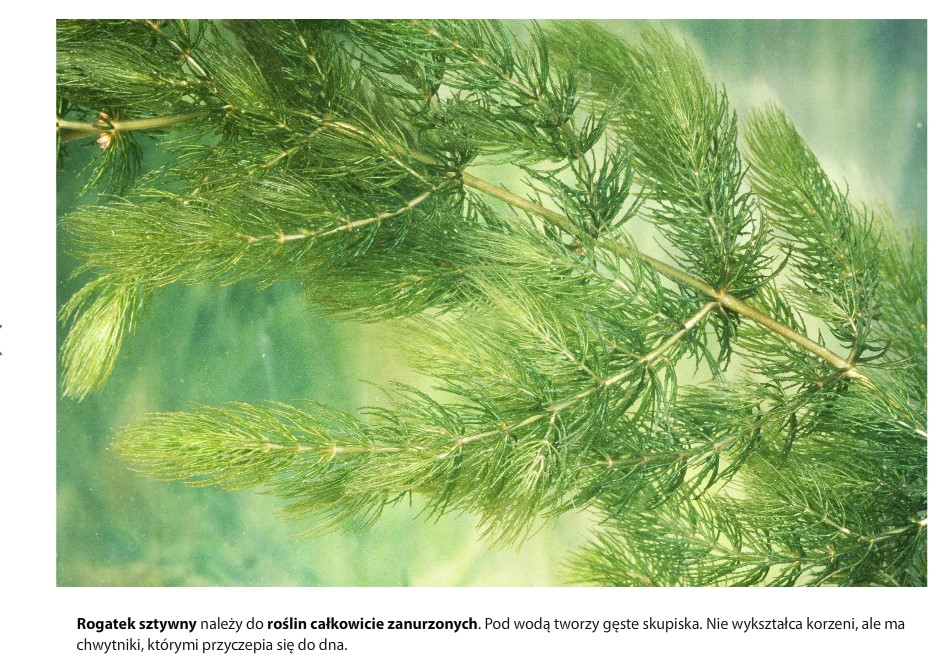 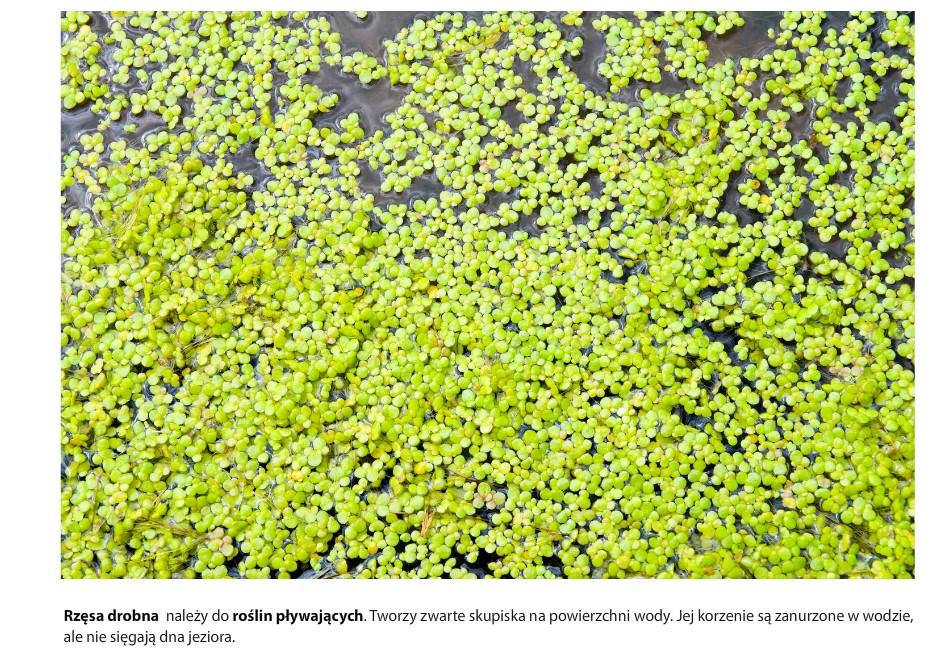 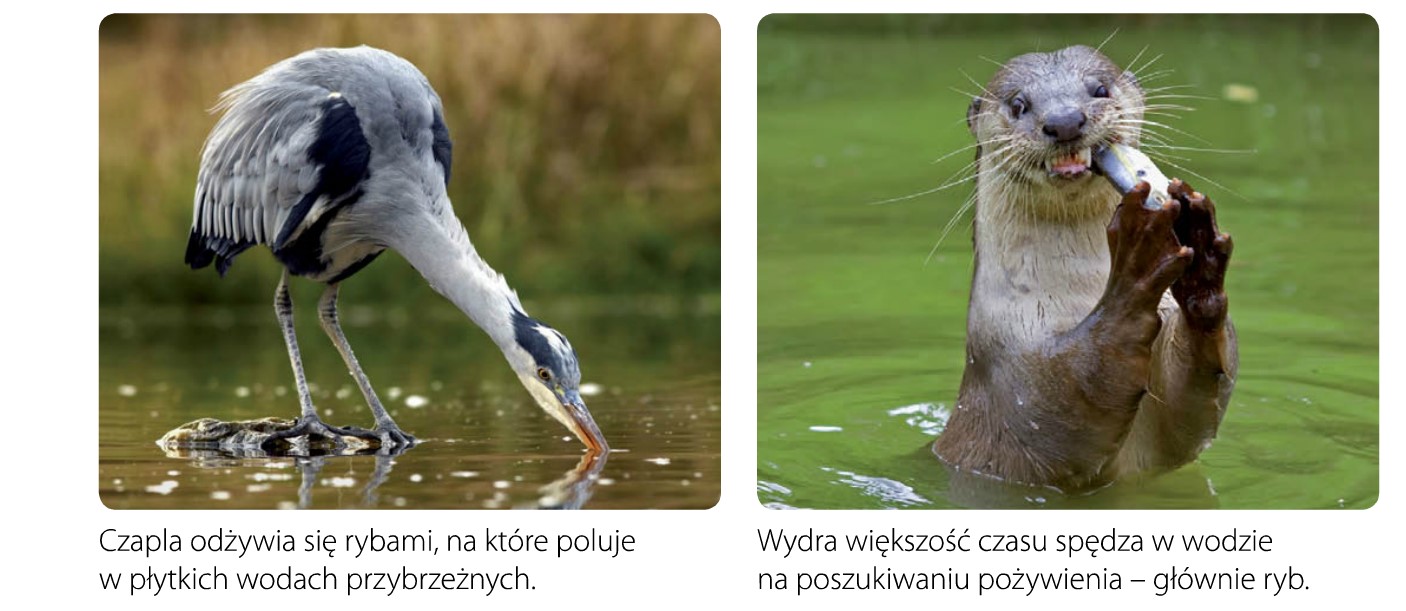 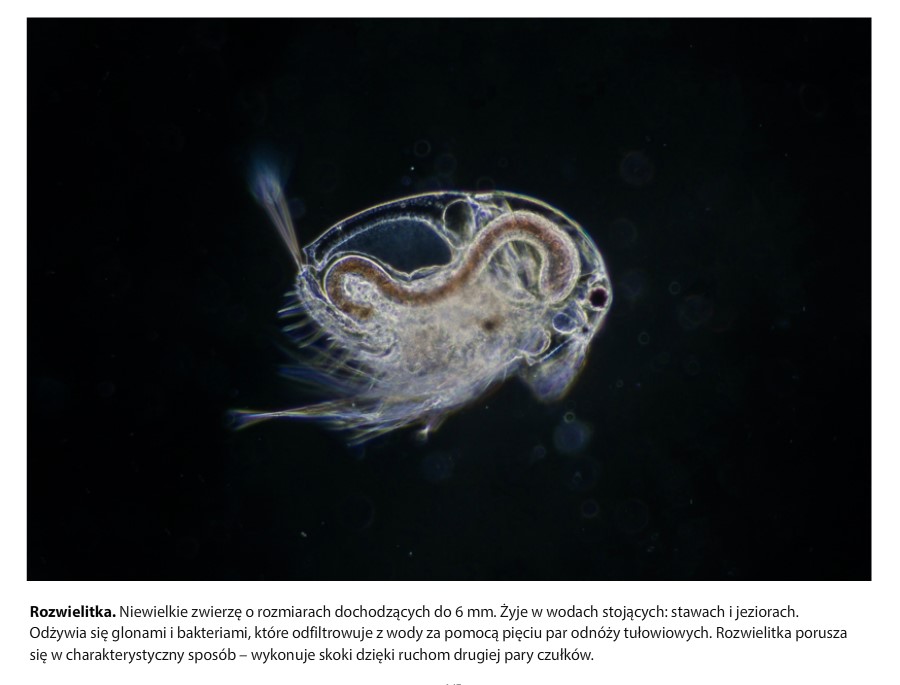 W strefie otwartej 
toni wodnej 
przeważa plankton
Ta strefa sięga do głębokości, do której dociera światło. Może to być nawet kilkanaście metrów. Popatrz jakie
                            organizmy można spotkać w tej strefie.
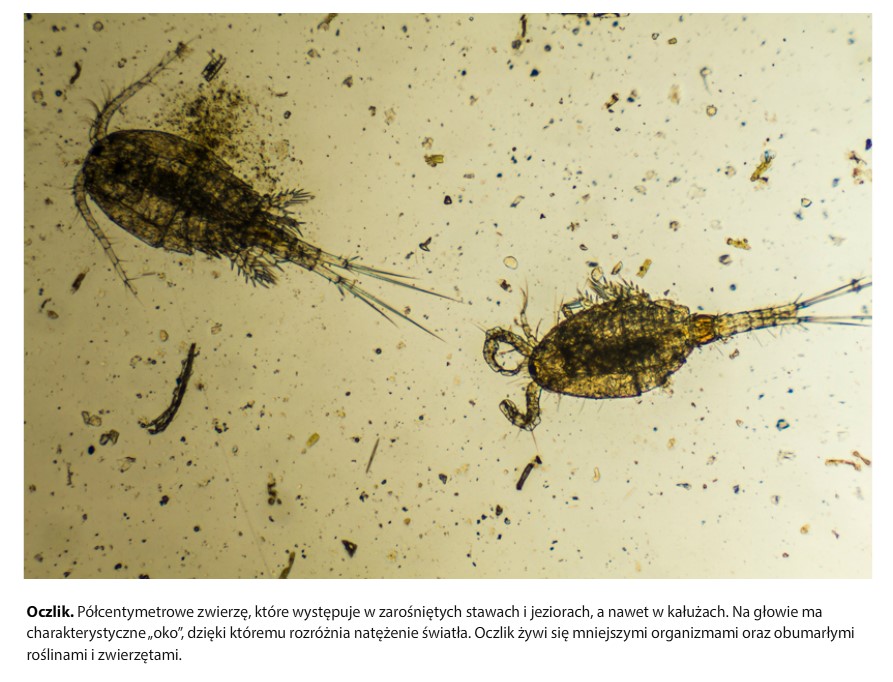 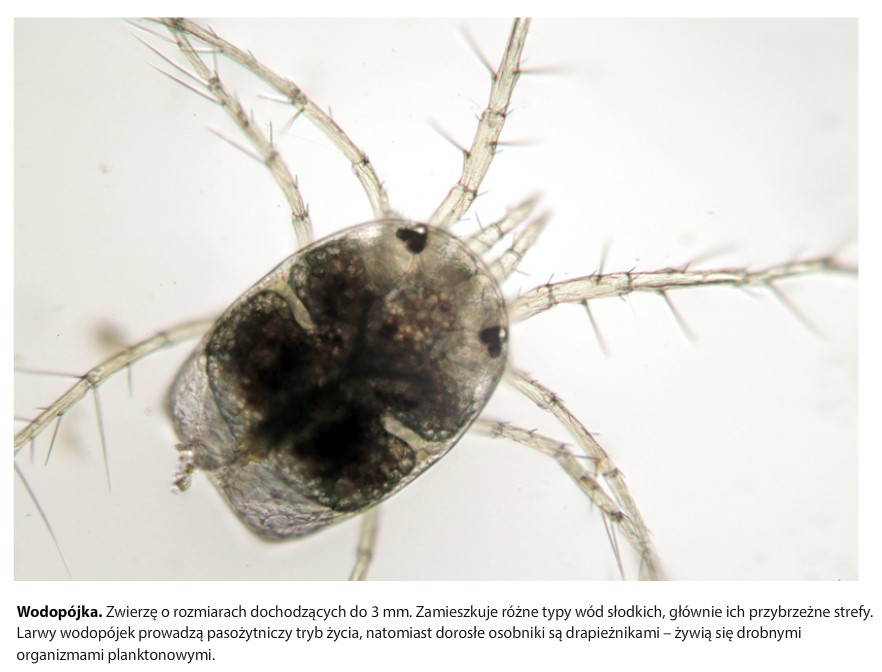 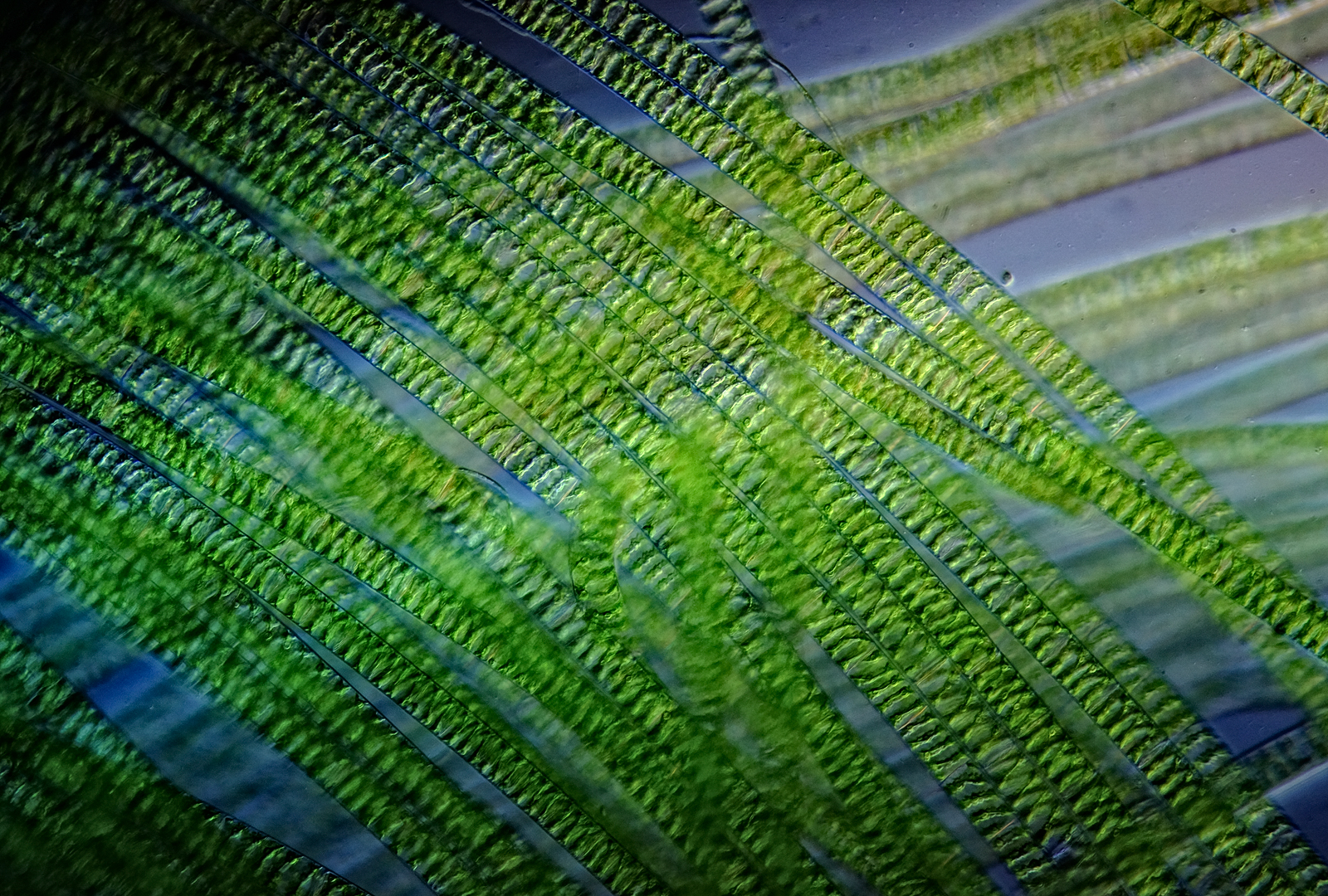 skrętnica
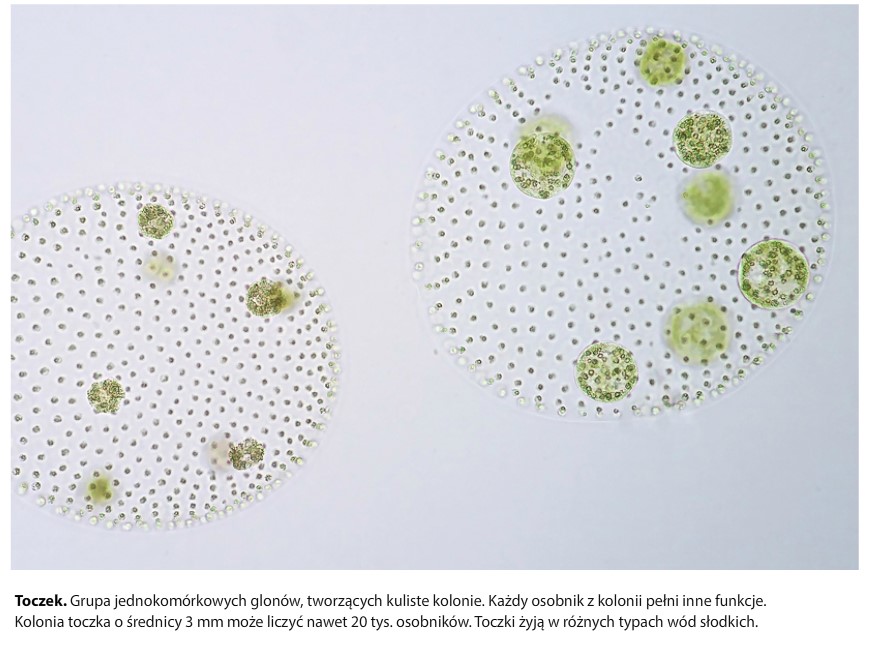 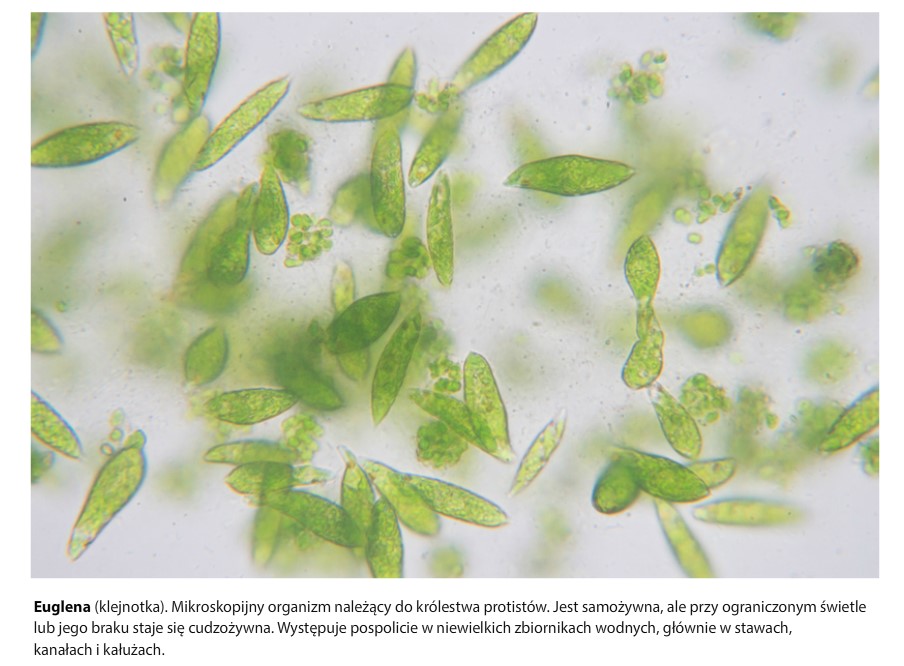 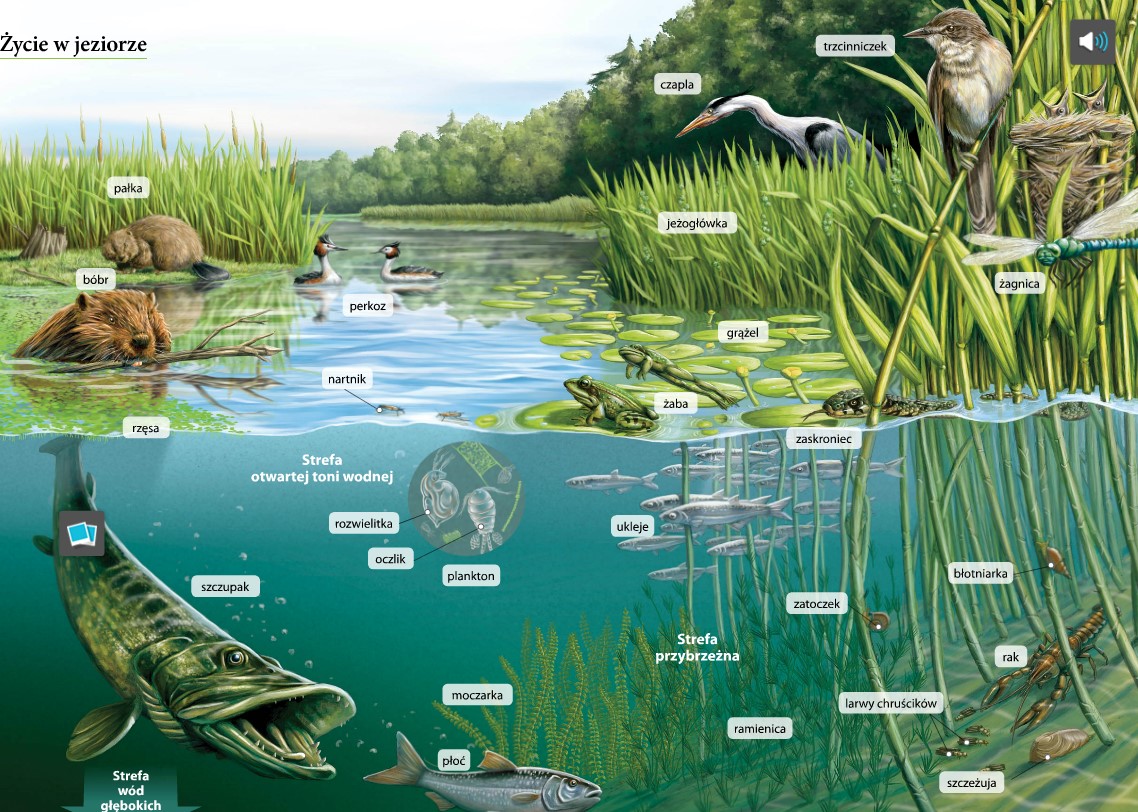 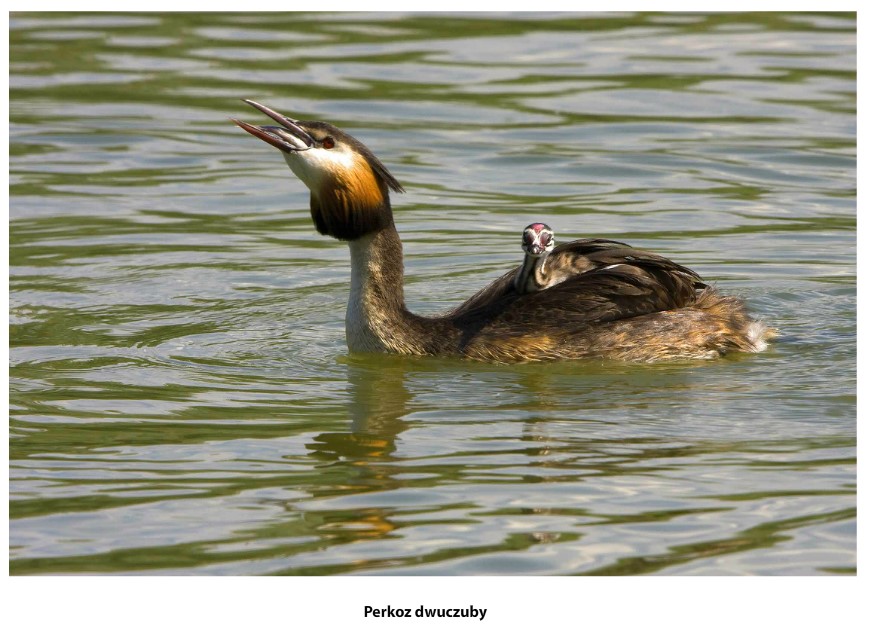 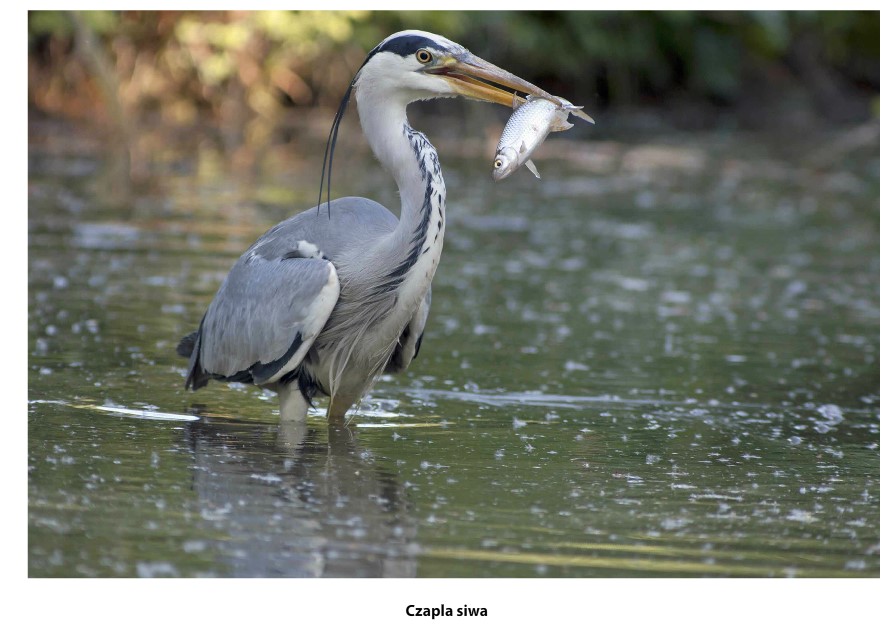 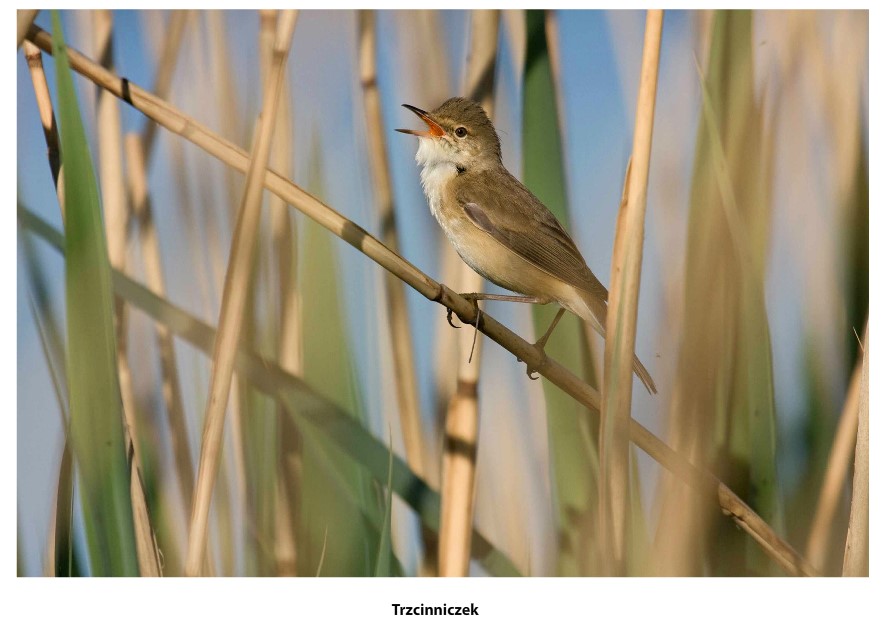 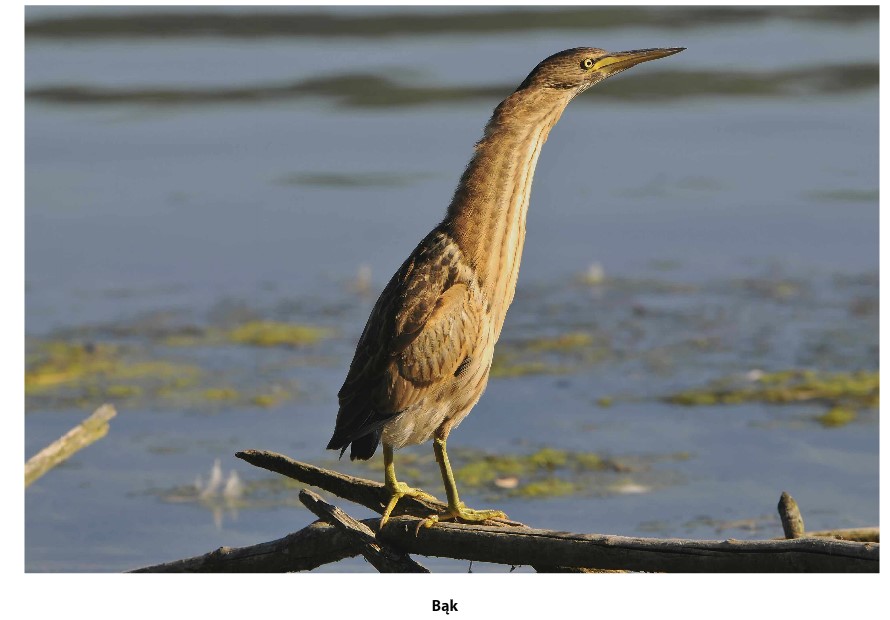 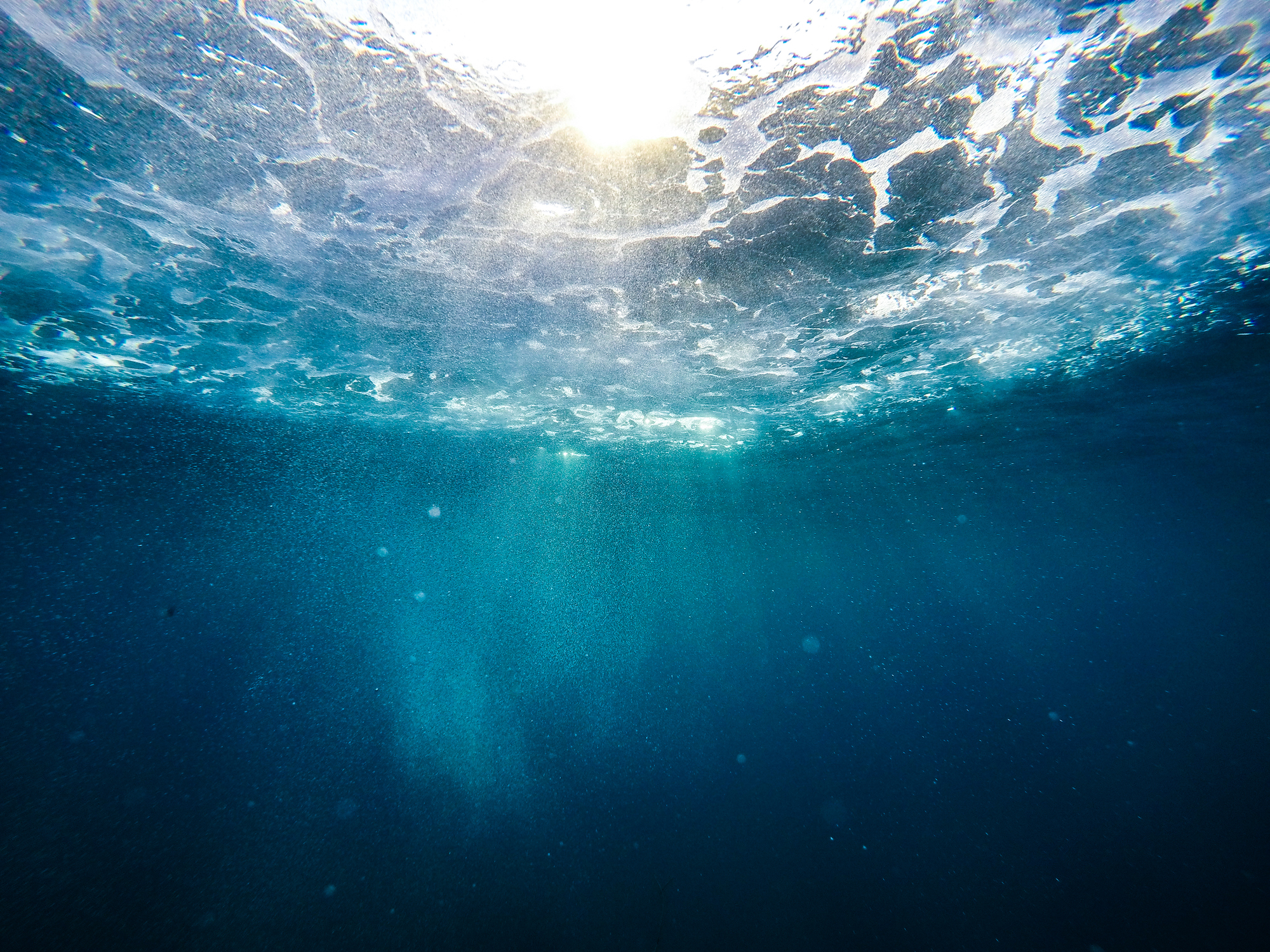 Strefa wód głębokich
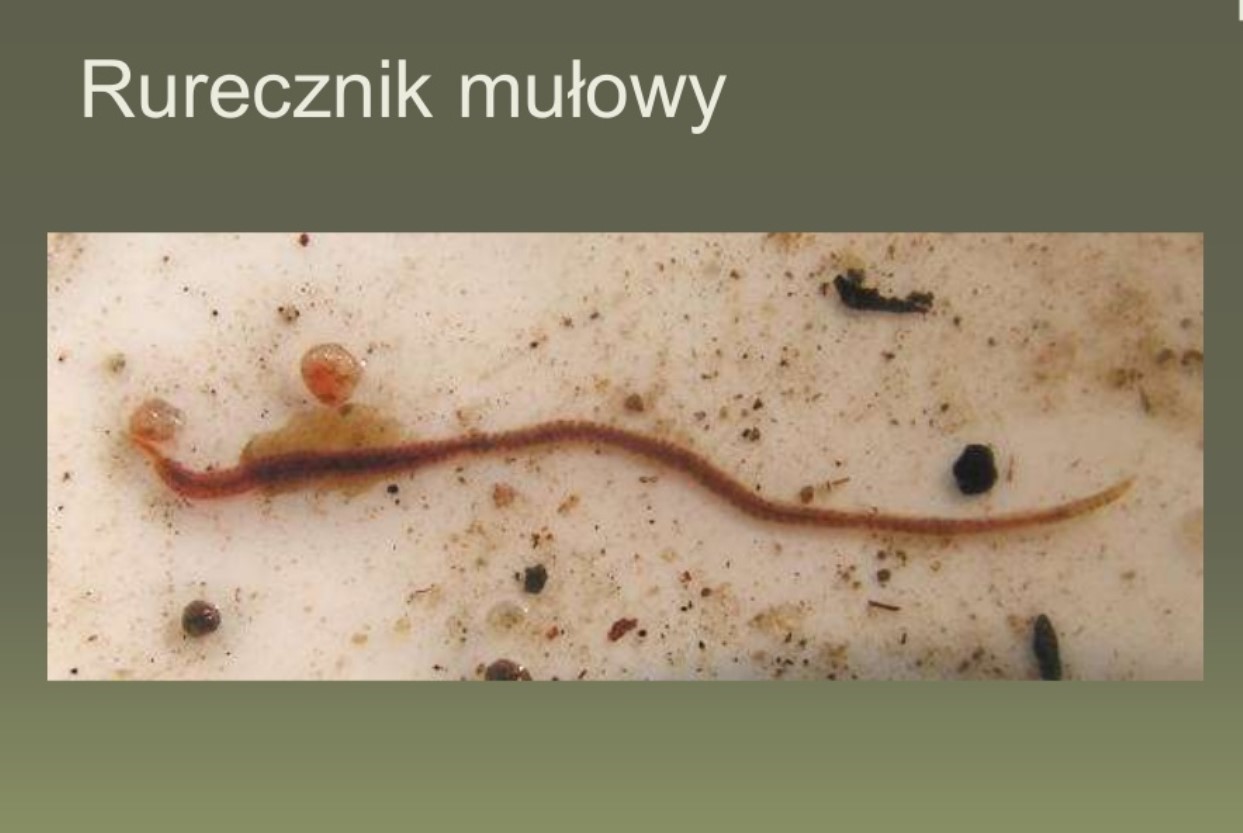 Charakteryzuje tę strefę brak światła oraz niedobory tlenu.
Woda jest cieplejsza, ale wraz ze wzrostem temperatury maleje ilość tlenu.

 Nie występują tu rośliny a świat zwierząt jest ubogi.
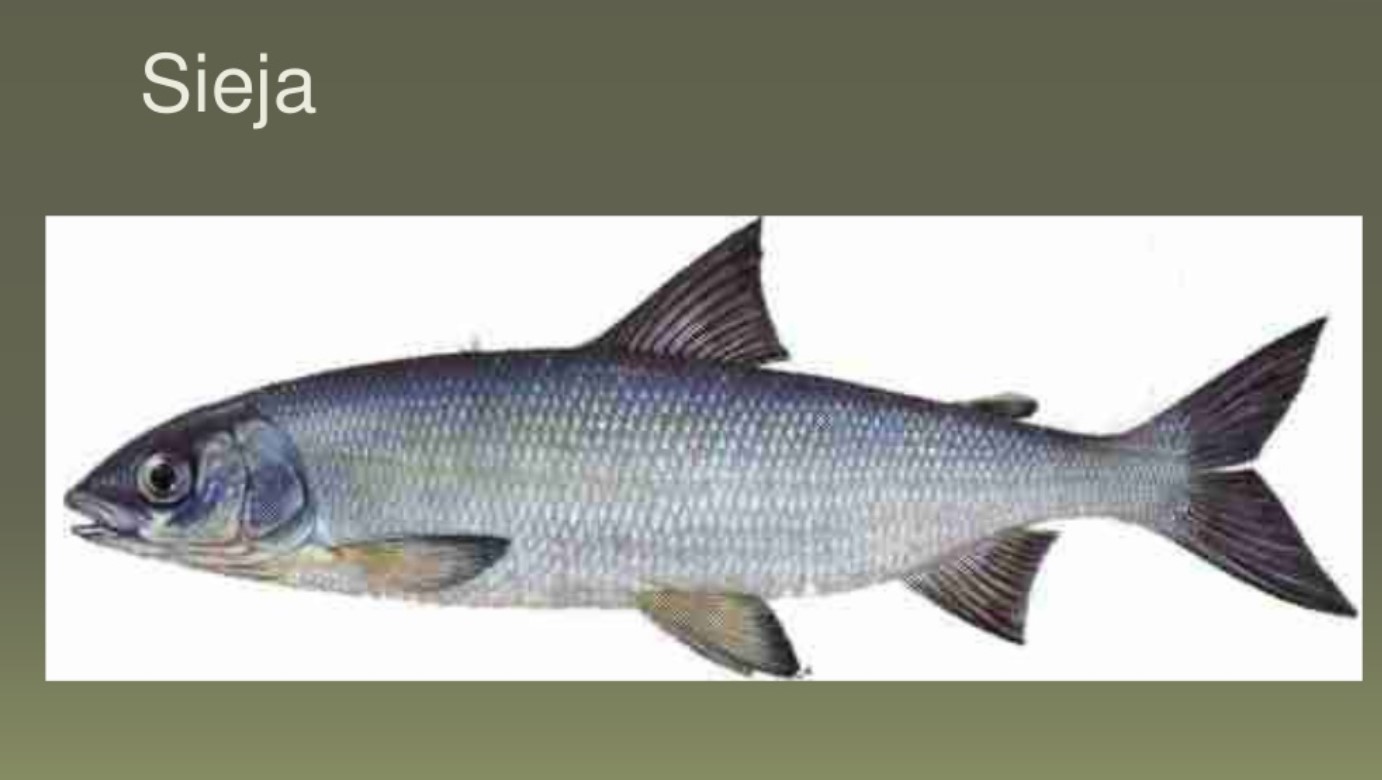 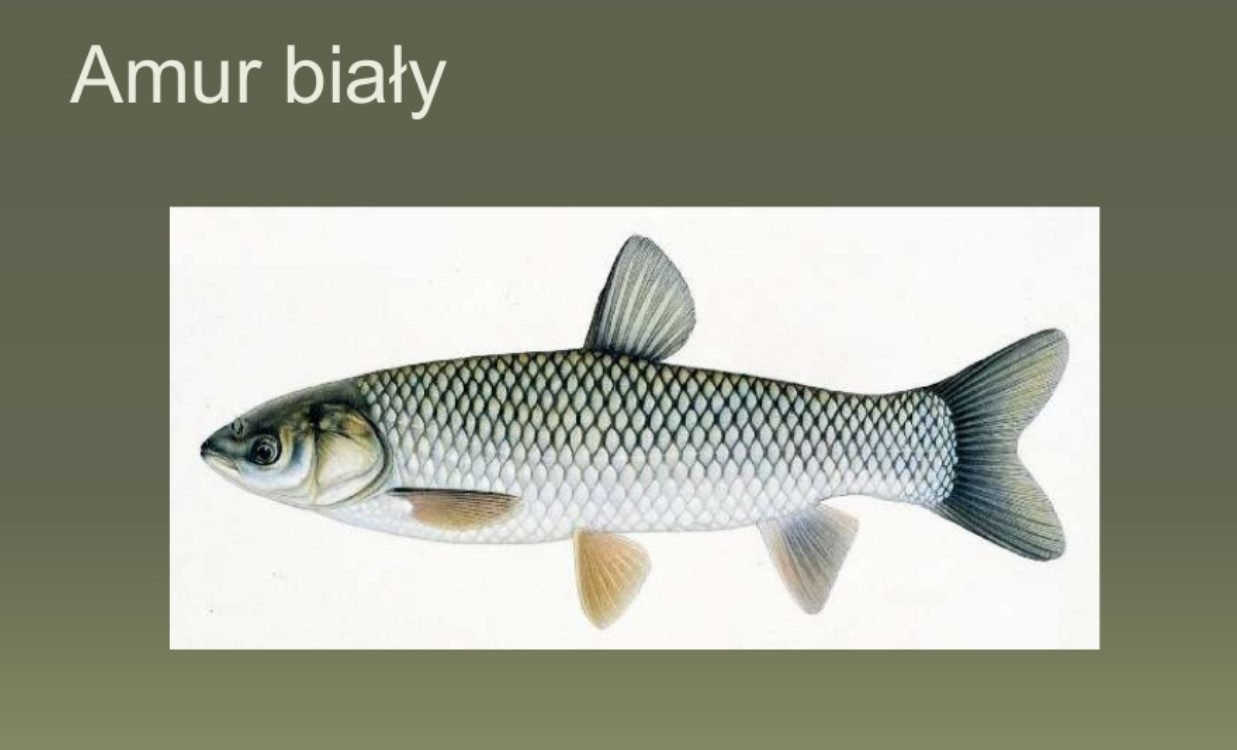 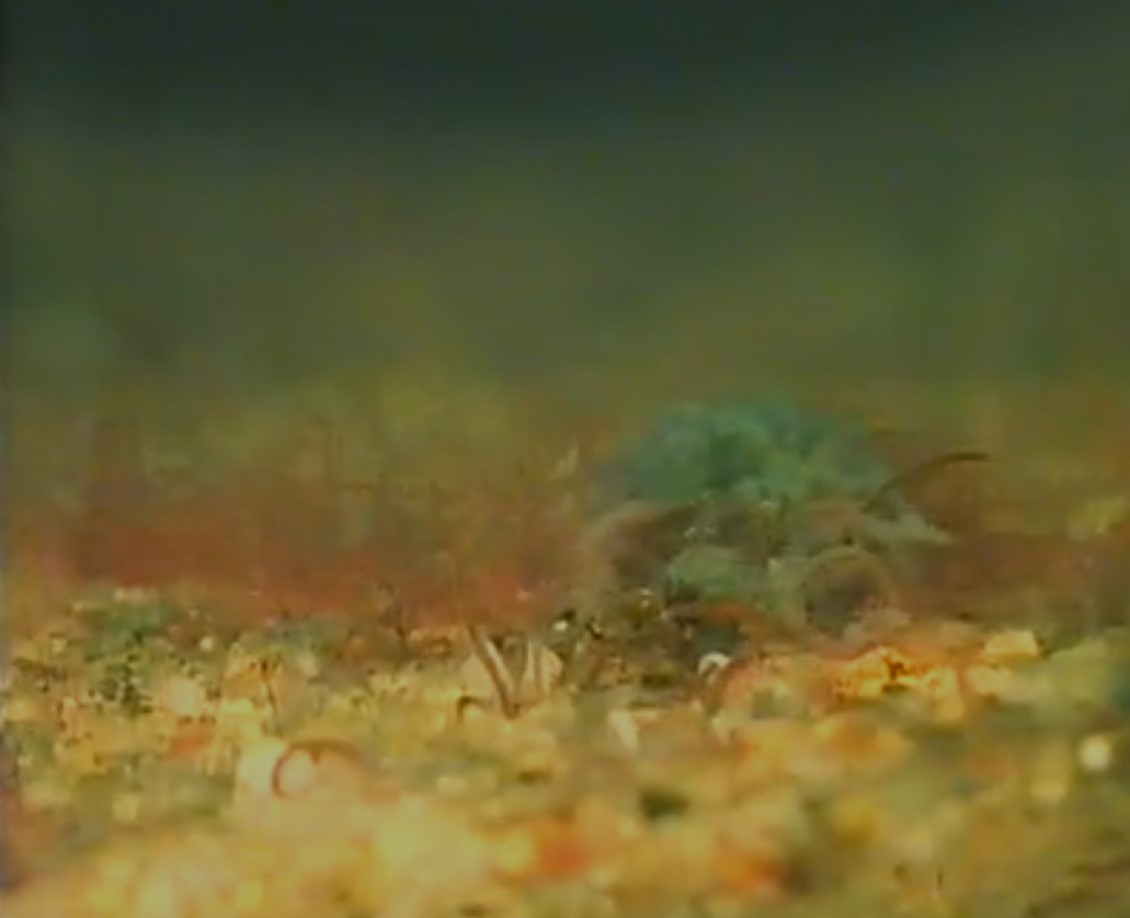 Rurecznik- żywi się mułem, zanurzając w nim przednią cześć ciała.
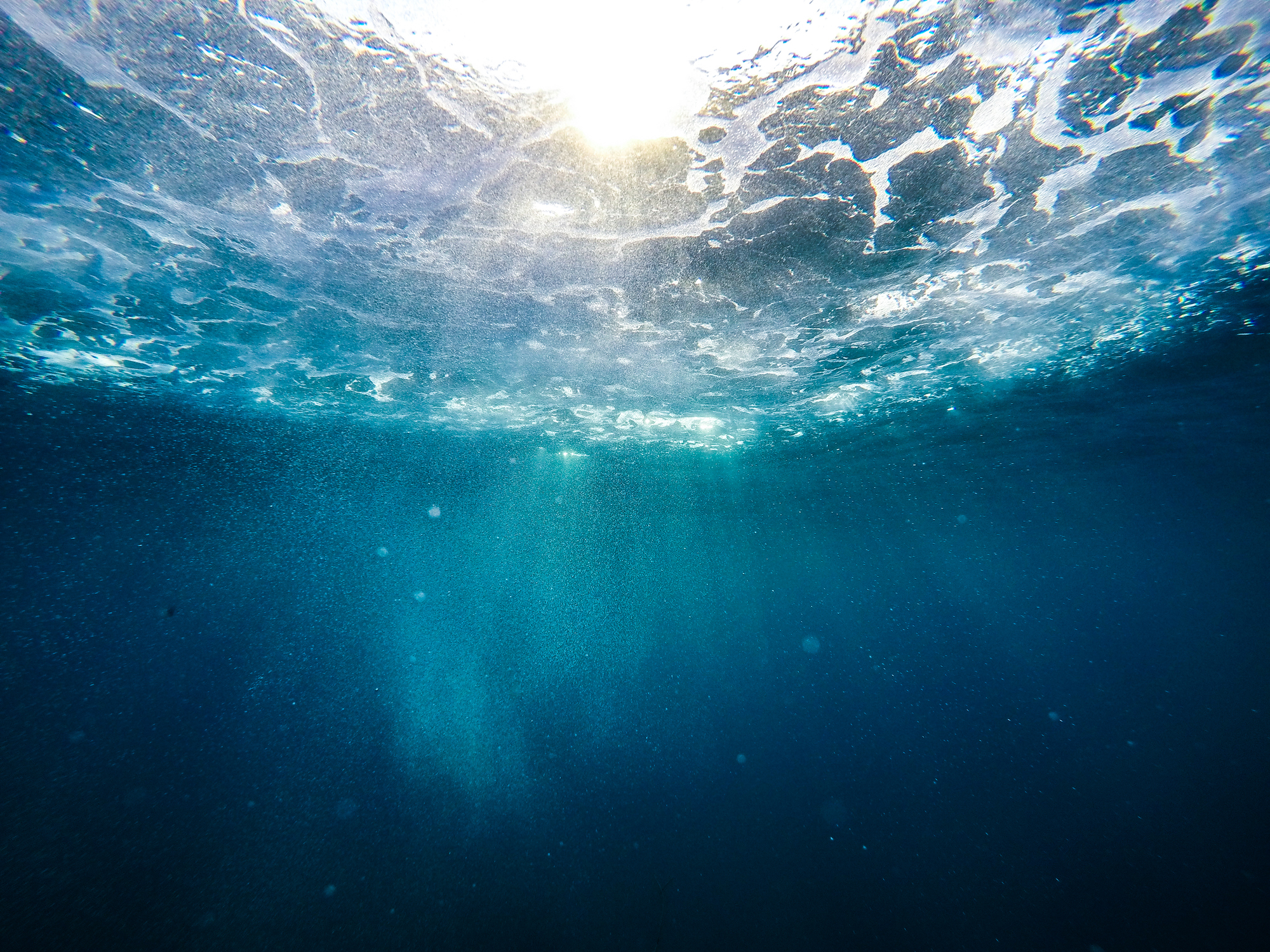 Teraz czas na wykonanie ćwiczeń

                 ze stron 105 – 107

Pamiętaj jeszcze o wykonaniu w zeszycie notatki, 
pomoże Ci slajd 2 I 5